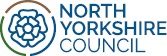 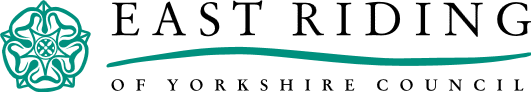 East Riding and North Yorkshire Councils
Holy Family Catholic High School, Carlton

26 September 2024
What is a preference exercise?
To find alternative school places for pupils currently attending Holy Family Catholic High School 
To ensure fairness around the school transfer process. 
Applying this co-ordinated approach will provide parents/carers with support and is intended to reduce the period of uncertainty for families. 
We want to work to support families to make preferences for admissions in a coordinated way.
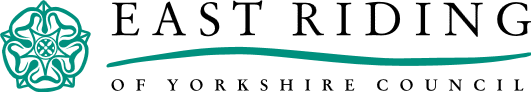 Parents of Year 11 pupils
We recommend that parents and carers of Year 11 pupils do not seek an alternative place for their child, and to allow them to complete their GCSE programmes as intended at Holy Family School.

If you want your child to move during Year 11, you will need apply for a place, we will let you know as soon as possible but cannot guarantee it will be before 31 January 2025.
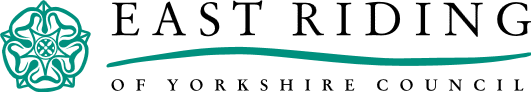 Parents of Year 10 pupils
We advise parents to make an application now, and before 7 October, to allow your child to start at a new school from 4 November 2024.

We will confirm allocated places by 25 October, and if possible before then.
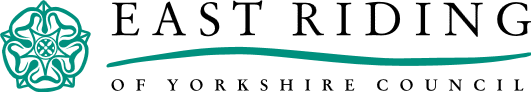 Parents of Years 7, 8 and 9 pupils
We advise parents to make an application now, and before 31 October, for the next school year commencing in September 2025.

We will confirm allocated places by 31 January 2025, and if possible before then.

If your application is for an earlier start date we will let you know as soon as possible but cannot guarantee it will be before this date.
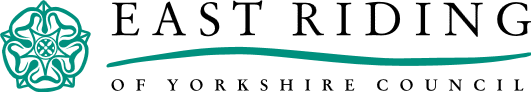 How will the process work?
We recommend making at least three preferences.

Once we have received all applications, the Councils will liaise with the schools regarding potential allocations and seek to meet the preferred school preferences wherever possible. 

Where there are more applications received for a school than places available, places will be allocated based on the oversubscription criteria in the determined admission arrangements for that school.
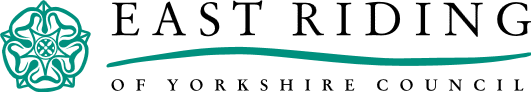 Roundtable meeting with all Trusts and schools
The two councils and the Bishop Konstant Catholic Trust met with leaders from local schools and academies and the Department for Education
This confirmed that there are places available in all local schools
There is confidence that all pupils will have a place
Not everyone will get their first preference, so we encourage you to put at least 3 preferences on the form
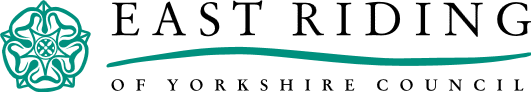 Home to School transport (if you live in North Yorkshire)
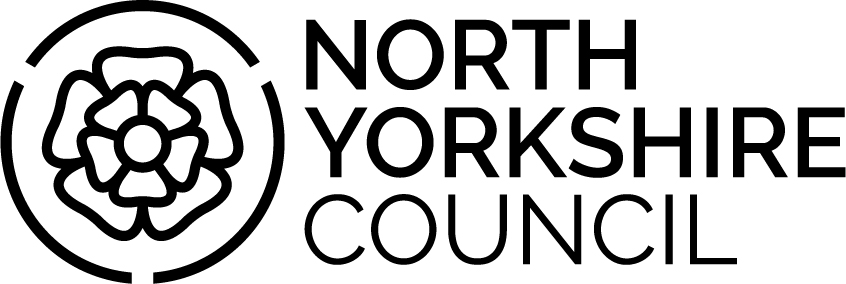 North Yorkshire Council provides free school travel assistance to the nearest  suitable school to your home with available places, if it is over the statutory walking distance of 3 miles or, the route to the nearest school is not safe to walk, accompanied by a responsible adult. 
Where a pupil is on free school meals or the parent is on the maximum level of working tax credit,  assistance will be provided to one of the three nearest school where the distance is over 2 miles and not more than 12 miles from home.
The nearest suitable school for transport purposes includes schools in neighbouring authorities. If you live near the boundary, you might find that the nearest school is outside of North Yorkshire.
In the event of a school closure or reorganisation the Council’s normal home to school transport policy will be followed. However, depending upon circumstances, the Council would, following a school closure consultation, have discretion to determine that alternative arrangements should apply.
Home to School transport (if you live in East Riding)
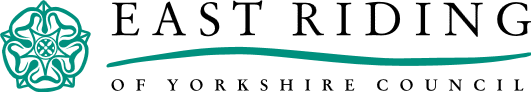 East Riding of Yorkshire Council (ERYC) provides free school travel assistance to pupils of compulsory school age to the nearest  suitable school to your home with available places if it is over 3 miles or where the route to the nearest school is not safe to walk accompanied by a responsible adult. The nearest suitable school for transport purposes includes schools in neighbouring authorities. If you live near the boundary, you might find that the nearest school is outside of East Riding.
ERYC will follow their home to school and college transport policy for managing all requests.  For more information parents can visit our website: www.eastriding.gov.uk/learning/schools-colleges-and-academies/school-transport/school-college-transport-information/    Telephone: 01482 395444 
Please be aware that for post 16 pupils ERYC expect parents to contribute to the cost of transport, this is currently set at £660 per year, reduced by 50% for low-income families.  This amount increases each year in line with the average CPI
Children with an Education, Health and Care Plan
The school will be organising interim annual reviews for all children with an EHCP where suitable provision and transition arrangements will be considered on an individual basis. 
The councils will be providing some additional SEN casework capacity in order to attend reviews and support families through the process of seeking places at other local schools. 
North Yorkshire Council are aiming for all reviews to take place by Friday 15 November, but we will prioritise Year 10s.
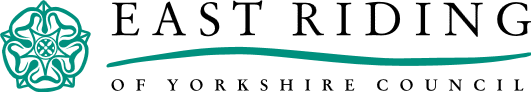 In summary
We understand this will be a concerning time for pupils and parents.
We are working closely with the school, trust, diocese and other partners to help minimise the disruption to children’s education.
The School Admissions Teams can be contacted by email or phone:
North Yorkshire: 01609 533679   schooladmissions@northyorks.gov.uk
East Riding: 01482 392100   schooladmissions@eastriding.gov.uk
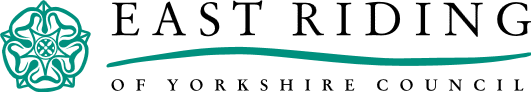